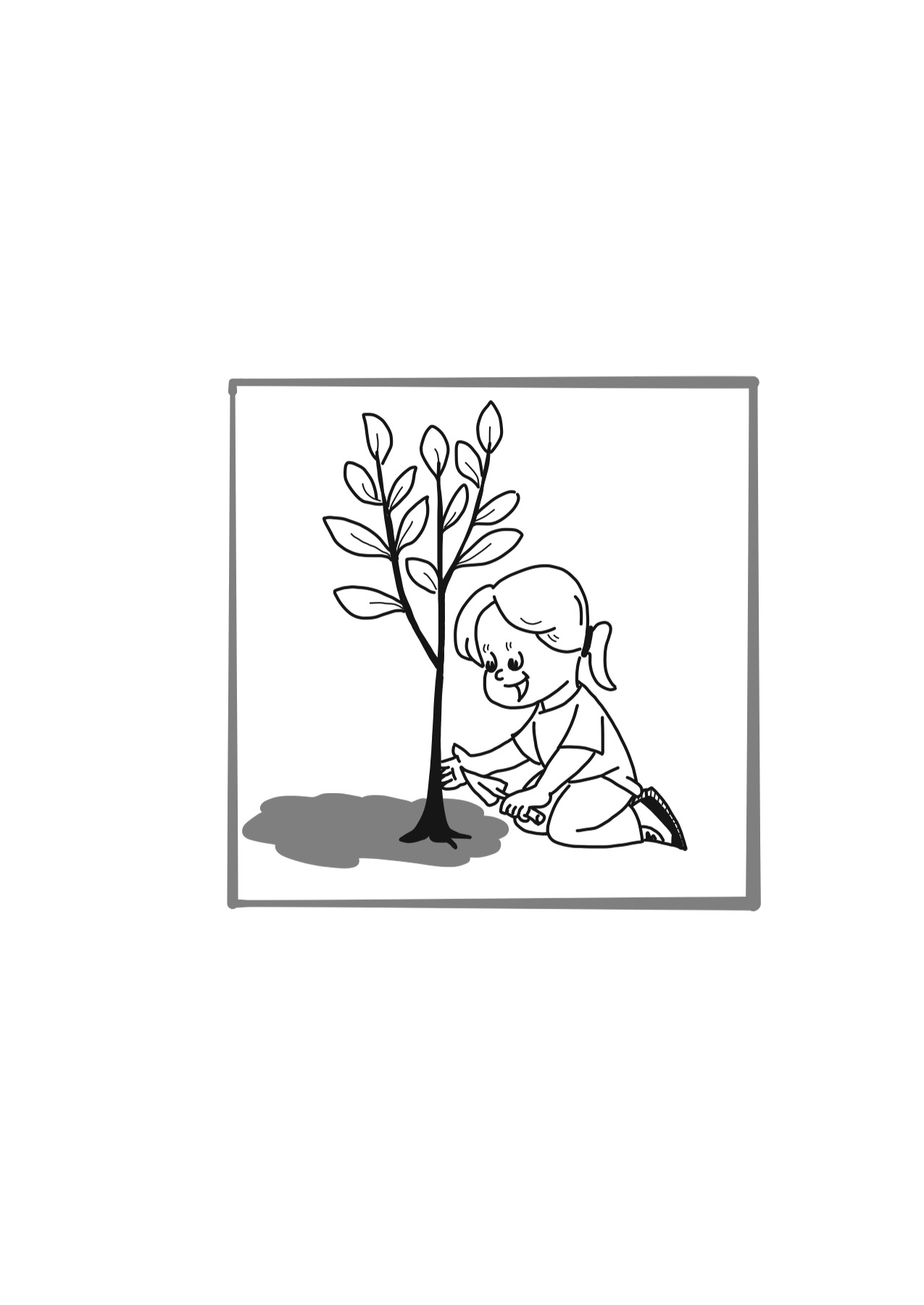 Ethical Decisions
How could the Christian faith influence our decisions about the environment?
Sally and Ben
Sally and Ben buy meat pies and a chocolate milk from the shops for lunch. They eat their lunch in the park. When they are finished eating and drinking they notice there are no bins to put their rubbish in. They want to play on the equipment before they leave the park. What are some of the different ways Sally and Ben could deal with their rubbish?
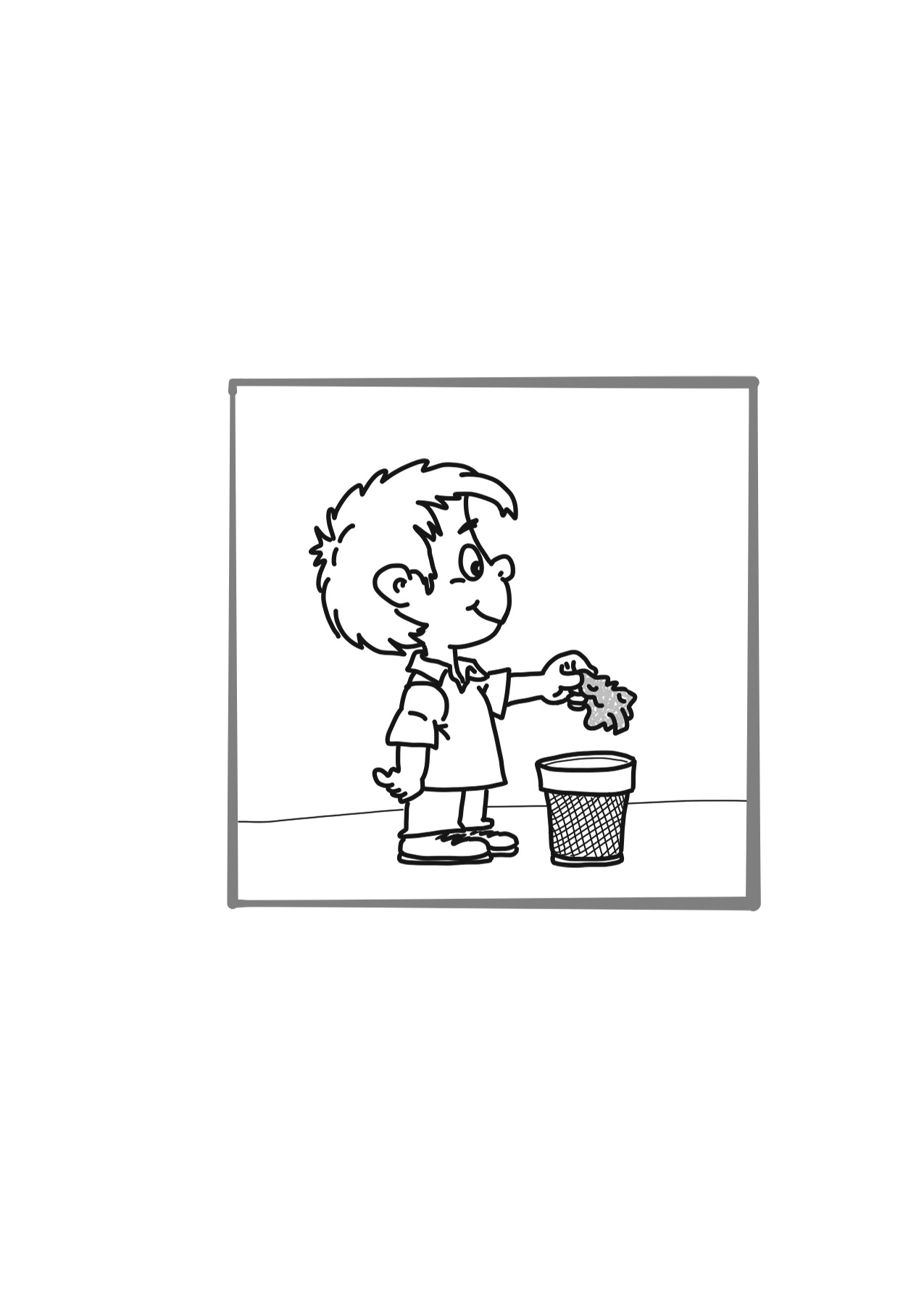 AN INTRODUCTION TO SOME IMPORTANT ETHICAL THEORIES
CHARACTER ETHICS
DEONTOLOGY
CONSEQUENTIALISM
We can decide between right and wrong by focusing on ourselves and our motivations. If we are the right kind of people we will make the right decisions.
We can decide between right and wrong by examining their consequences. If something has good consequences, it is right.
We can decide between right 
and wrong by following
 a set of rules
THE LAW
HEDONISM
ETHICAL EGOISM
UTILITARIANISM
VIRTUE ETHICS
SITUATION ETHICS
It is not so much what you do but who you are that is important.         A good person will always do the right thing.     We should concentrate on becoming better people rather than on right and wrong decisions.
In each situation we need to work out what is most loving.
If we act in love towards others, then what we do will always be right.
If something brings pleasure (physical, emotional or spiritual) then it is right.
If something causes pain, then it is wrong.
So, ‘if it feels good – do it!’
The best thing for each individual is also the right thing for them.
A person’s only moral obligation is to do what is best for them.
The right decision is whatever brings ‘the greatest good for the greatest number’ of people.
Whatever is best for the majority is right.
Can you fill in a response for the remaining columns?
CHARACTER ETHICS
DEONTOLOGY
CONSEQUENTIALISM
RULES
CONSEQUENCES
CHARACTER
ETHICAL 
EGOISM
VIRTUE 
ETHICS
SITUATION 
ETHICS
LAW
HEDONISM
UTILITARIANISM
The law says yes or no
Be a good person
Best for majority
Best for ME
It feels good
What’s loving
The law says no littering so Sally and Ben should find a bin straight away
Sally and Ben should leave their rubbish because it does not make them happy to put it in the bin
[Speaker Notes: There is a worksheet to go with this slide if you would prefer students to write their responses before sharing as a class.]
Does the Christian worldview offer any help?
[Speaker Notes: Each book of the Bible is like an individual episode, with its own details, plots and themes, but the books add together to create an overall plot:
1. God creates the world and has a perfect vision for it
2. People reject God’s vision, distort society and wreck the environment
3. God commits to rescuing the world, beginning with one group of people - the nation of Israel. They are to live out their special relationship with God so that all the nations will eventually come to know and love him as well. 
4. God continues to be committed in love to his people (Israel), but they regularly choose to ignore him and make their own rules. Despite this, God gives them a homeland and maintains his commitment to them. He promises a saviour-king who will make things right once and for all.
5. God allows Israel’s land to be invaded and the people to be exiled because of their continued refusal to love him and live as his people. Although some eventually return, things are still not right with God.
6. Jesus appears on the scene. He is the ultimate solution to humanity’s exile from God - the promised saviour-king. Through his life, death and resurrection he brings a paradigm shift: a chance for human beings to have their broken relationship with God restored through him. When this happens, they become part of the new people of God, learning a new way of living out God’s values in the world.
7. New Testament writers spell out in more detail what this new way of life looks like, and as the Bible closes it looks forward to the end of history and the restoration of God’s original vision to be complete.
THE LENS: Jesus’ life, death and resurrection reframe our understanding of the Old Testament and its laws. For Christians, Jesus becomes a lens through which the whole Bible is read and understood – he is the focus of ethical thinking, but the whole Bible (read thoughtfully and carefully) is the context.
It should be acknowledged that Christians have been as guilty as anyone else (perhaps even more guilty) when it comes to not taking care of the world. Yet there are good reasons for Christians to be actively involved in protecting the environment. 

Elements of this slide and these notes are taken from Andrew Cameron’s book A Joined-up Life.]
How can our faith help us make decisions about the environment?
Discuss how the Christian worldview could help Sally and Ben make a decision. 

2. Use the internet to read the National Geographic Kid’s page on climate change (www.natgeokids.com). 
What is climate change? 
If humanity was arrested for crimes against the Earth, what would the arrest warrant say? 
How could Jesus call to love others and look after creation help us make decisions about climate change? 
How might one of the other ethical frameworks from the table cause people to act towards climate change?
Visit www.operationnoah.org and investigate the mission of this organisation. What is this organisation an example of?
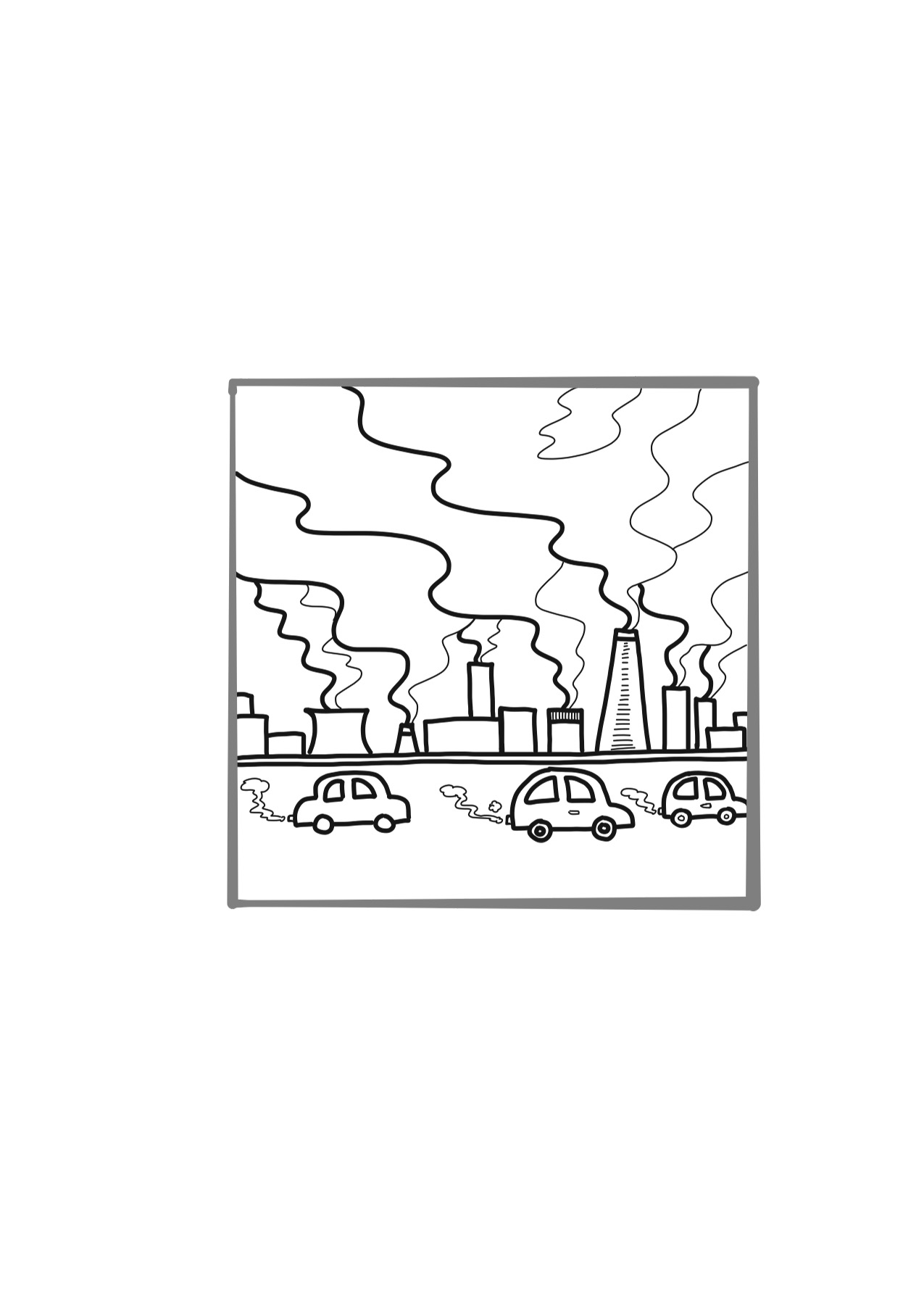 [Speaker Notes: National Geographic Kid’s Page on Climate Change

Https://www.natgeokids.com/au/discover/geography/general-geography/what-is-climate-change/

Climate change refers to the long-term change in the average weather including the increase in average temperature, precipitation (rain and snowfall), and wind patterns. These changes can be caused by processes on Earth and external forces such as variations in sunlight intensity. A significant factor in recent climate change is human activity. 

Climate change refers to changes to climate, believed by some scientists to be irreparably damaging, that have been caused by human lifestyle.]
MAKING ETHICAL DECISIONS: A CHRISTIAN STARTING POINT

Be guided by what matters to God: Loving him and loving others

Think about what will happen (…but sometimes you can’t control that!)

Learn to think and act more like Jesus by reading the Bible and learning from other Christians

Pray that God will help you make good choices

Remember you’re not God!  He’s the only one who knows what’s really right all the time - situations can be complicated, and we all make mistakes.
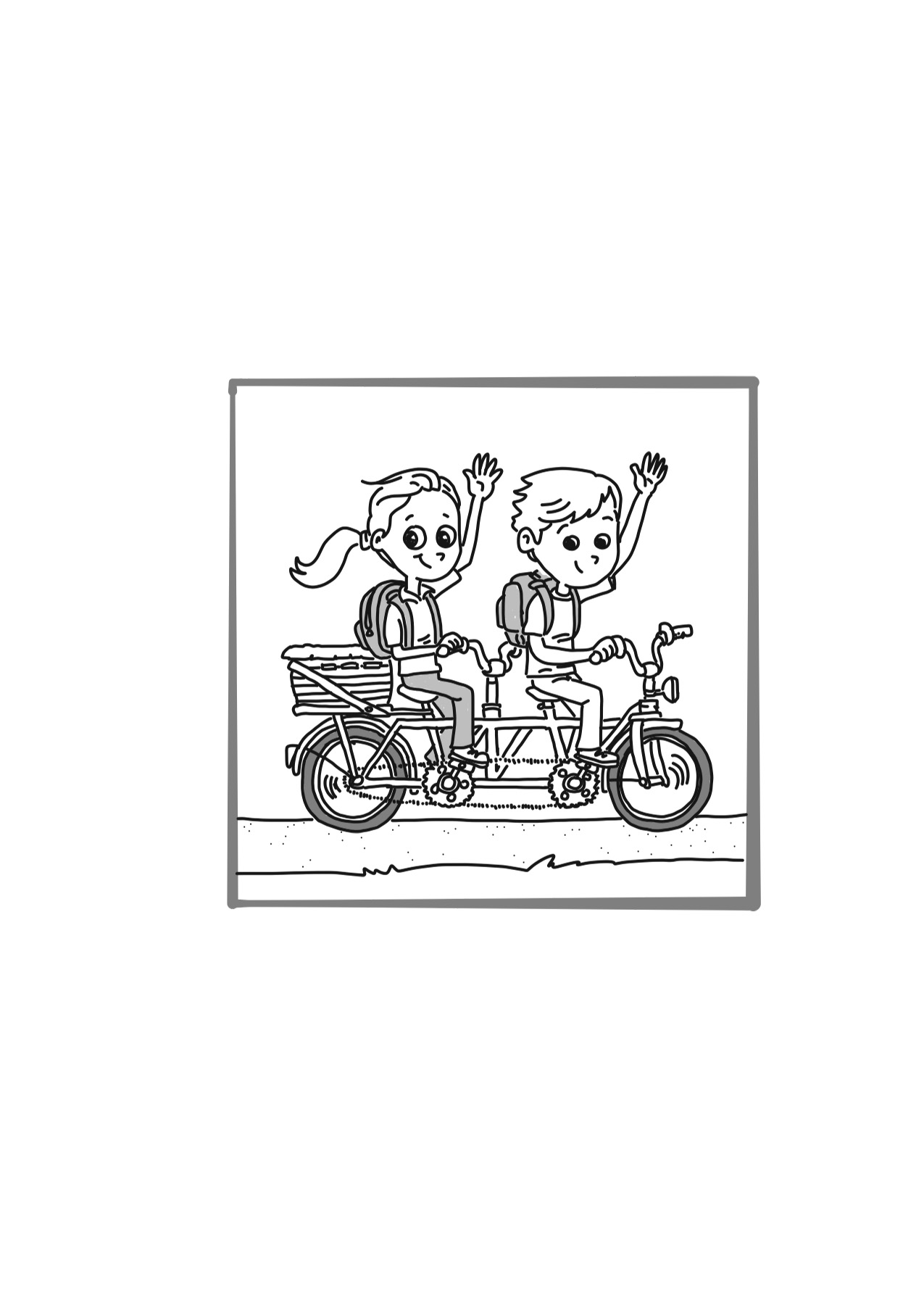